When Arrive at THSR Tainan Station
From Sunday (11/03)  Morning  8:20 am,
Look for student helpers holding a sign “Welcome to MC/NC meeting at NCKU” outside THSR Exit;
They will guide you to Shalun Train Station, taking local train to Tainan (5 stops, ~22 min)
THSR
EXIT
Local Tran to Tainan
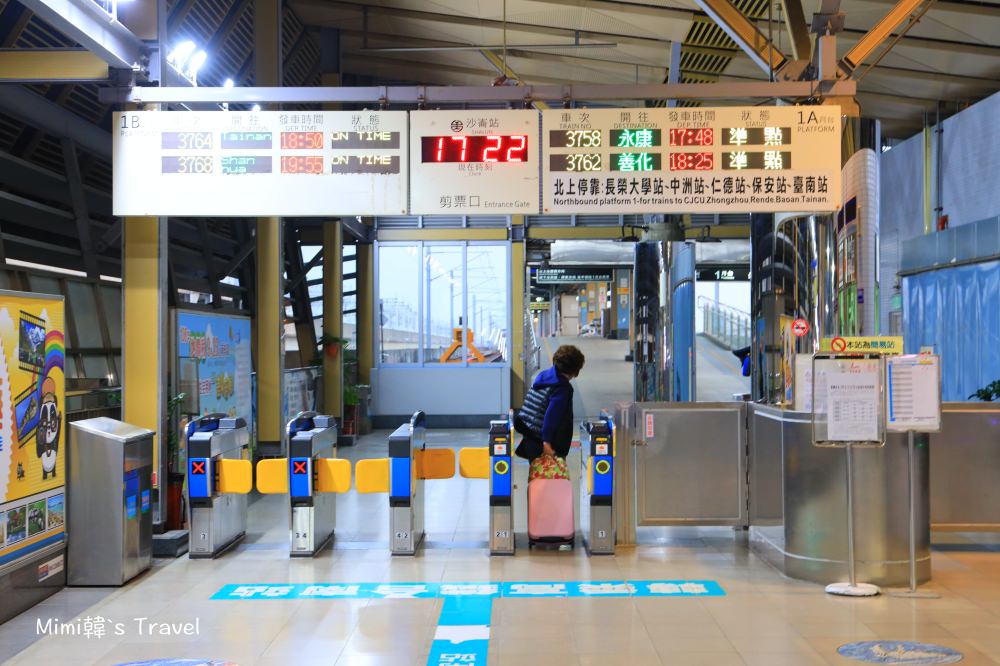 Shulun Station
Exit From THSR station,
Turn Left, 3 min walk to reach Shalun Station,
Check schedule for next train to Tainan,  (ticket NT $25, 5 stops, ~22 min)
Arrival at Tainan Station (Local)
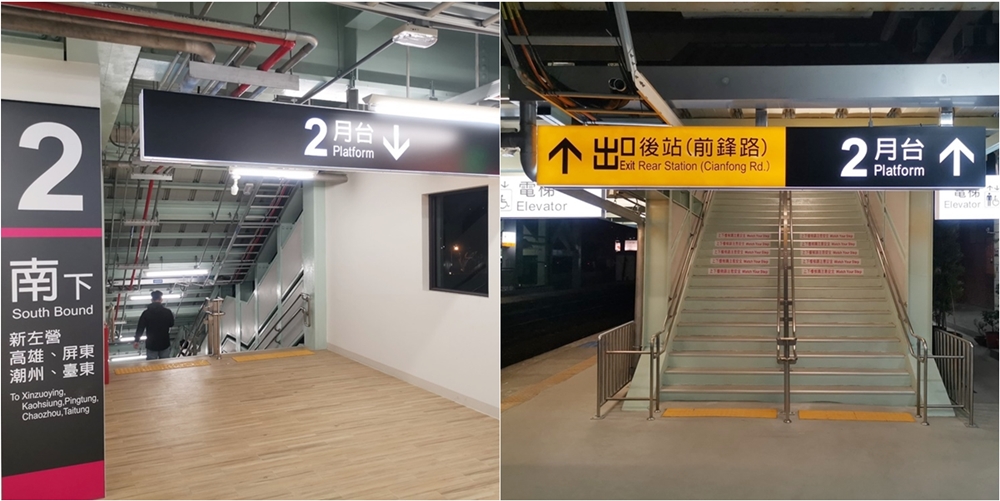 Get off train at Tainan Station, 
In the  opposite direction as the train arrives in, look for a stairs with sign “Exit Rear Station”,
Take elevator to 2F behind stairs.
Take Elevator
Behind stairs
Exit at Tainan (Rear) Station
Exit from Tainan (Rear) Station at 2nd Floor, 
Look for student helpers holding a sign “Welcome to  MC/NC meeting at NCKU” outside Exit;
Take elevator to 1st F, They will guide you to Shangri-La Hotel. (Just cross street, a very tall building, 3 min walk)
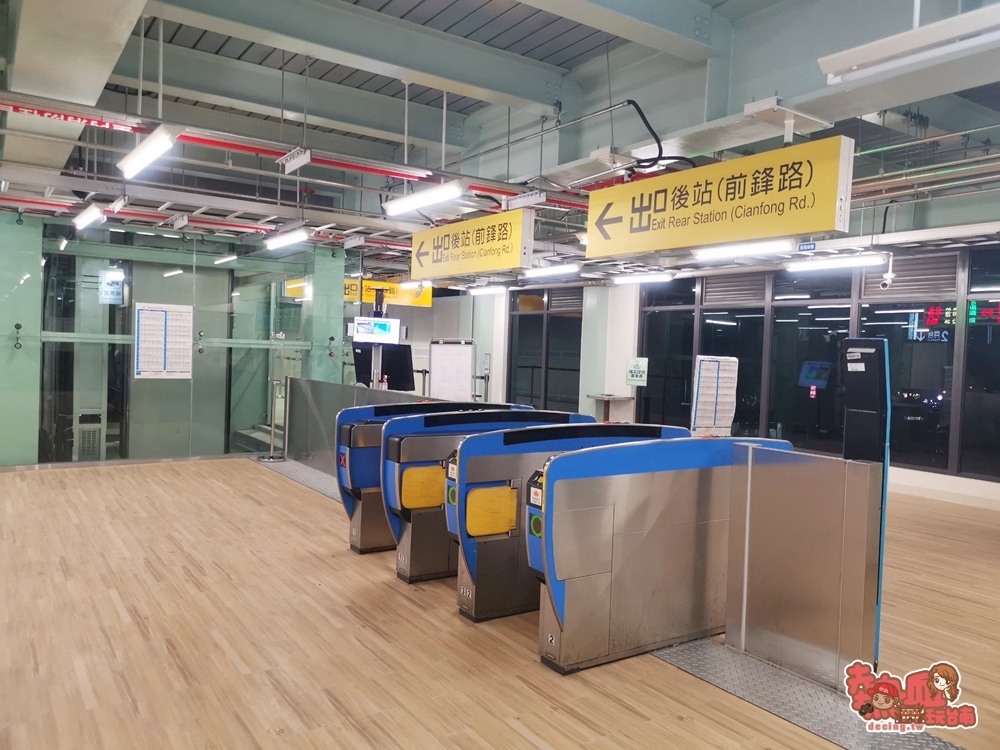 If you stay at Academy Hotel,
Passing by Shangri-La Hotel, keep going straight for 450 meter,  ~6 min walk,
Will see Academy Hotel at right.
If you stay at Hotel Tainan, also
Exit from Tainan (Rear) Station at 2nd Floor
Look for student helpers holding a sign “Welcome to  MC/NC meeting at NCKU” outside Exit;
Student will guide you to Hotel Tainan (from Tainan (Front) Station, 5 min walk)